鳥獣害防止対策技術の開発および被害発生要因の解明
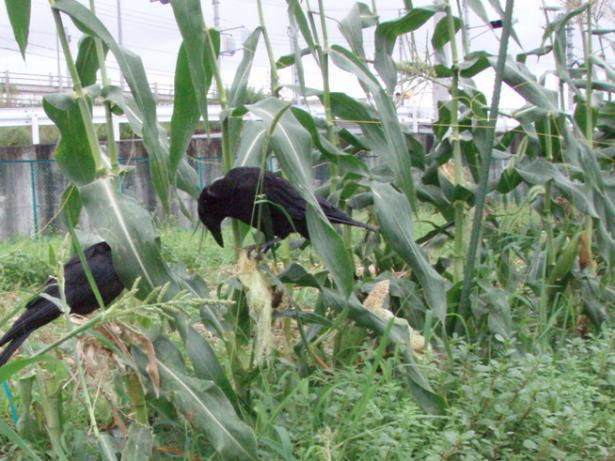 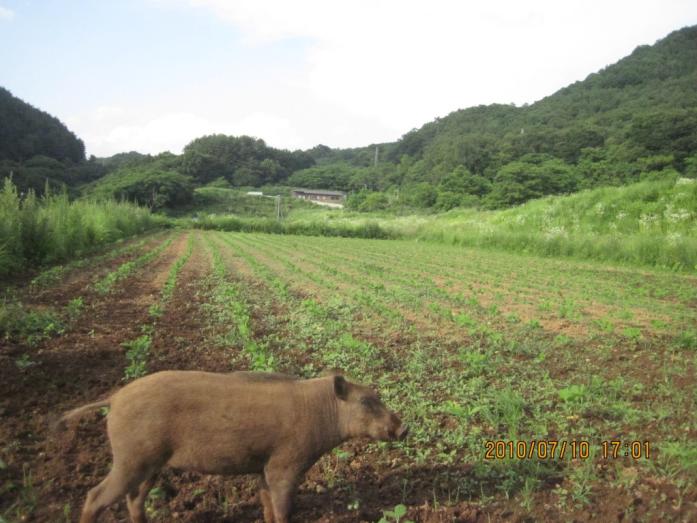 山梨県総合農業技術センター　本田剛
自分の畑を自分で守る技術を開発
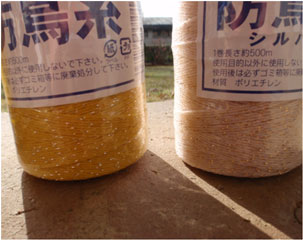 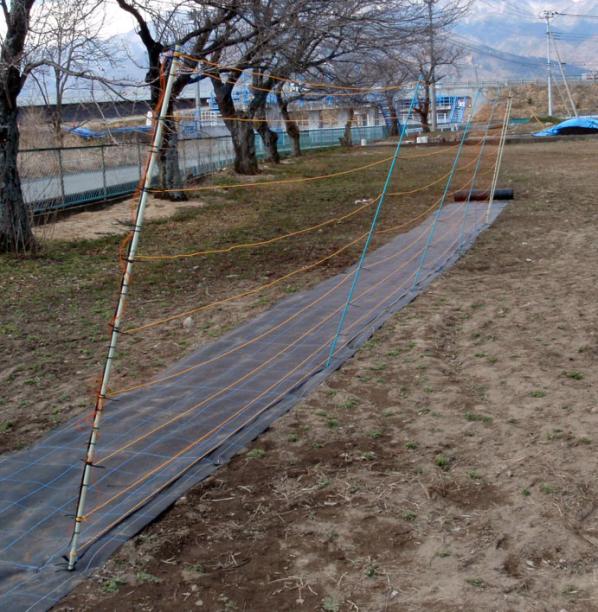 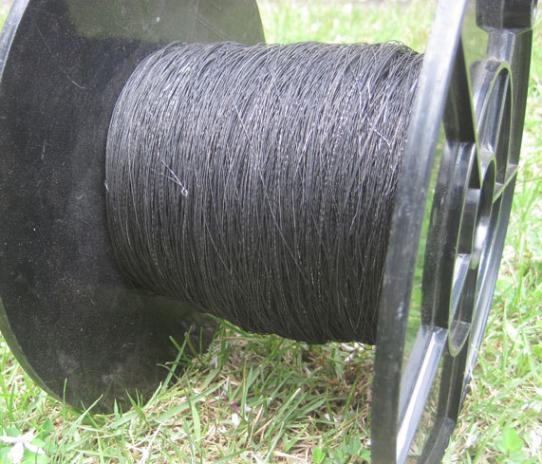 柵　獣塀くんライト（多獣種対応可）
防鳥糸（視認性を下げる）
柵(獣塀くんライト)の開発
イノシシ、シカ、サル、ハクビシン等
多獣種に高い効果あり

柵の内外にカメラを設置して確認したところ、
99％以上の侵入を防止

コストは従来比80％削減
感電　→　忌避　→　侵入防止
獣塀くん1号の例
腰が引けているイノシシ
防鳥糸の原理を解明
処理区　　　　　　　　無処理区
つや消し黒のワイヤを2.5m間隔格子状に設置

カラス類に高い効果あり
99％以上の侵入を防止
被害発生要因解明の一例
山にドングリがなくなったからケモノは里に下りてくる一見もっともらしい仮説だがホント？
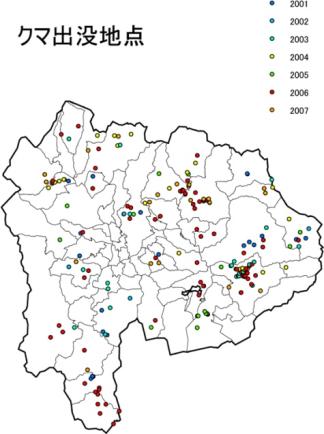 イノシシ被害とドングリには相関さえない。因果関係は当然なし。


ツキノワグマとドングリには相関あり。因果関係を示唆。

イノシシ被害対策として森林を広葉樹化することは無意味。
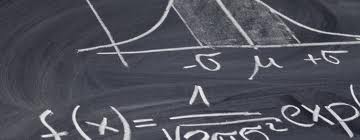 統計モデリング
　　　　による因果推論

GLM, Bayesian approachによる交絡統制
観察データとGIS